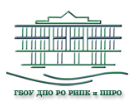 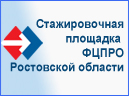 Государственное бюджетное образовательное учреждение дополнительного  профессионального образования Ростовской области
 «Ростовский институт повышения квалификации и профессиональной переподготовки работников образования»
 Кафедра общественных дисциплин
ПРОЕКТ
 слушателей курсов повышения квалификации руководителей ОУ, зам. руководителей ОУ, педагогов  по проблеме
 «Создание образовательно-развивающей среды школы как пространства социального развития обучающихся в условиях введения ГОУ»


Тема: Основные формы организации  и направления научно - методической деятельности педагогического коллектива - главный инновационный ресурс развития общеобразовательного учреждения



Новочеркасск 
с 18 ноября по 7 декабря 2013 года
Разработчики проекта
Руководитель проекта:
заведующий кафедрой общественных дисциплин
ГБОУ ДПО РО РИПК и ППРО, кандидат педагогических наук
Куратор проекта:
доцент кафедры общественных дисциплин ГБОУ ДПО РО РИПК и ППРО
Цель проекта
Организация научно-методической деятельности педагогического коллектива по социализации детей находящихся в неблагоприятных условиях и детьми с ограниченными возможностями.
Задачи проекта:
1. Создать модель работы с детьми находящихся в неблагоприятных условиях и детьми с ограниченными возможностями.

2. Создание учебно-методических, материально-технических, кадровых условий для реализации проектной модели.

3. Создать банк медиаресурсов, цифровых образовательных ресурсов, электронных образовательных ресурсов.
Актуальность проекта
обусловлена следующими факторами:

- в рамках модернизации образования перед общеобразовательной школой поставлены новые задачи способные сформировать целостную систему универсальных знаний, умений, навыков, а также опыт самостоятельной деятельности и личной ответственности обучающихся, т.е. ключевые компетентности, определяющие современное качество содержания образования;
- сложившееся несоответствие между целями образования и уже имеющимися в школе учебно-методическими ресурсами;
- необходимостью применения современных инновационных технологий управления и организации процесса социального развития обучающихся;
- необходимостью формирования и внедрения инновационной технической и учебно-методической базы для обеспечения равных возможностей и повышения коммуникативности и мобильности всех учеников.
Сроки и этапы реализации проекта
I этап
ОРГАНИЗАЦИОННЫЙ
ноябрь 2013  – январь 2014 г.г
Разработка и обсуждение проекта, во всех государственно-общественных структурах, принятие проекта и утверждение. Организация площадки для реализации проекта.
II этап
ОСНОВНОЙ
февраль 2014 – май 2015 г.г
Работа школы в качестве инновационной площадки, по реализации основных мероприятий проекта. Мониторинг качества образовательной деятельности инновационной площадки. Корректировка планов мероприятий.
III этап
РЕФЛЕКСИВНЫЙ
июнь - декабрь 2015 г.
Проблемно ориентированный анализ результатов проекта. Государственно общественная экспертиза деятельности инновационной площадки. Определение перспектив развития педагогического коллектива школы и проектирование его деятельности на новый период. Диссеминация опыта на различных уровнях.
Модель проекта
Взаимодействие администрации с педагогическим коллективом
Учебный план, учебные курсы
Родительский комитет
Родитель-ская общест-венность
Психолого-педагоги-ческое сопровож-дение
Блоги учителей, сайты учителя, уполномоченный по правам ребенка
Работа с  детьми находящимися в неблагоприятных условиях и детьми с ограниченными возможностями
Психолог, классный руководитель
СМИ
Электронная библиотека, медиа- средства
Телефон доверия
Психолог, социальный педагог, уполномоченный по правам ребенка
Дистан-ционное обучение
Заместитель директора по информационным технологиям, библиотекарь
Ожидаемый результат:
1.Повышение качества образования отвечающего требованиям инновационного развития региона, требованиям и запросам участников процесса. 

2.Эффективная деятельность педагогического коллектива по социализации детей находящихся в неблагоприятных условиях и детьми с ограниченными возможностями.
СПАСИБО ЗА ВНИМАНИЕ !